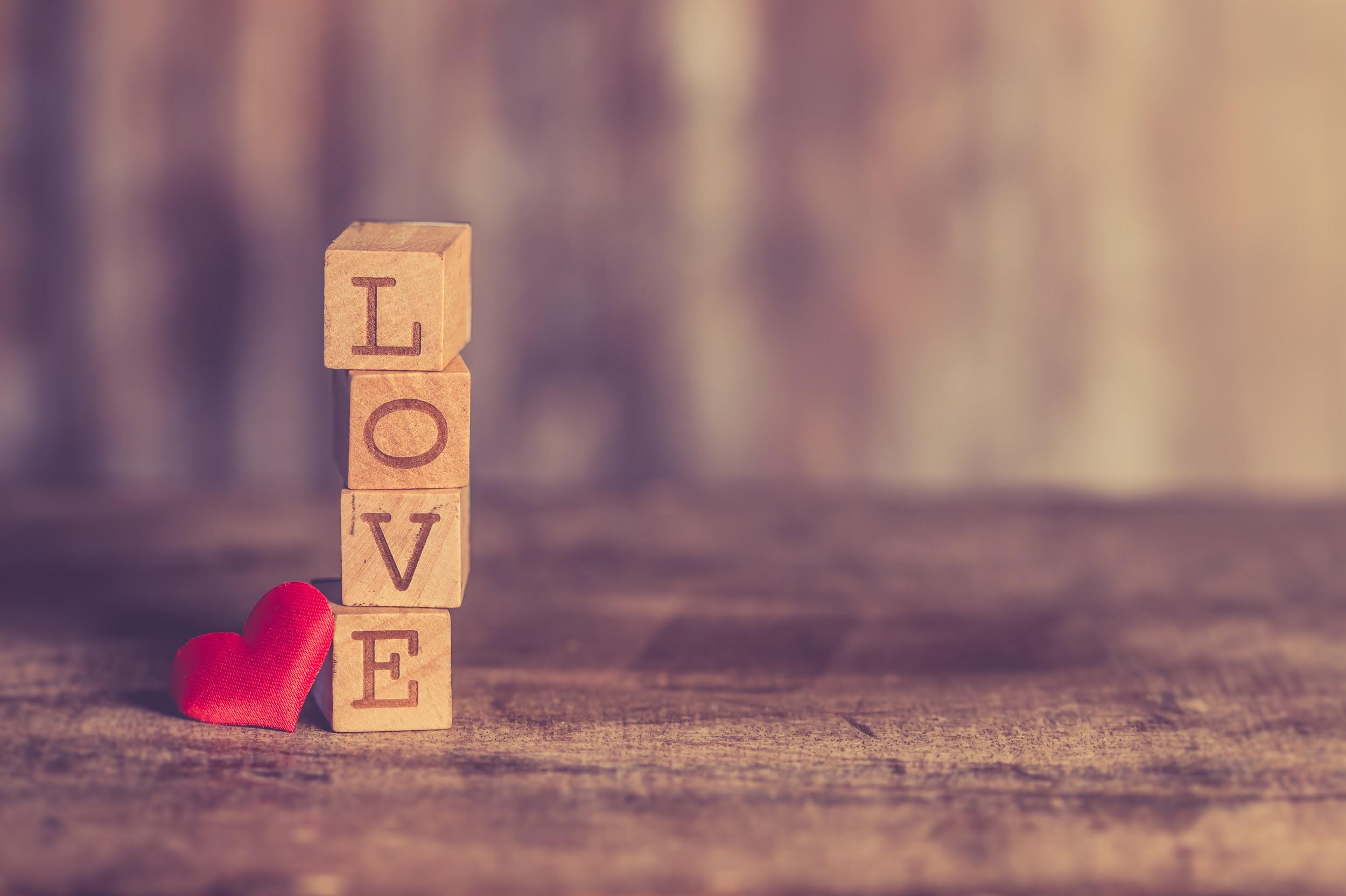 What Is
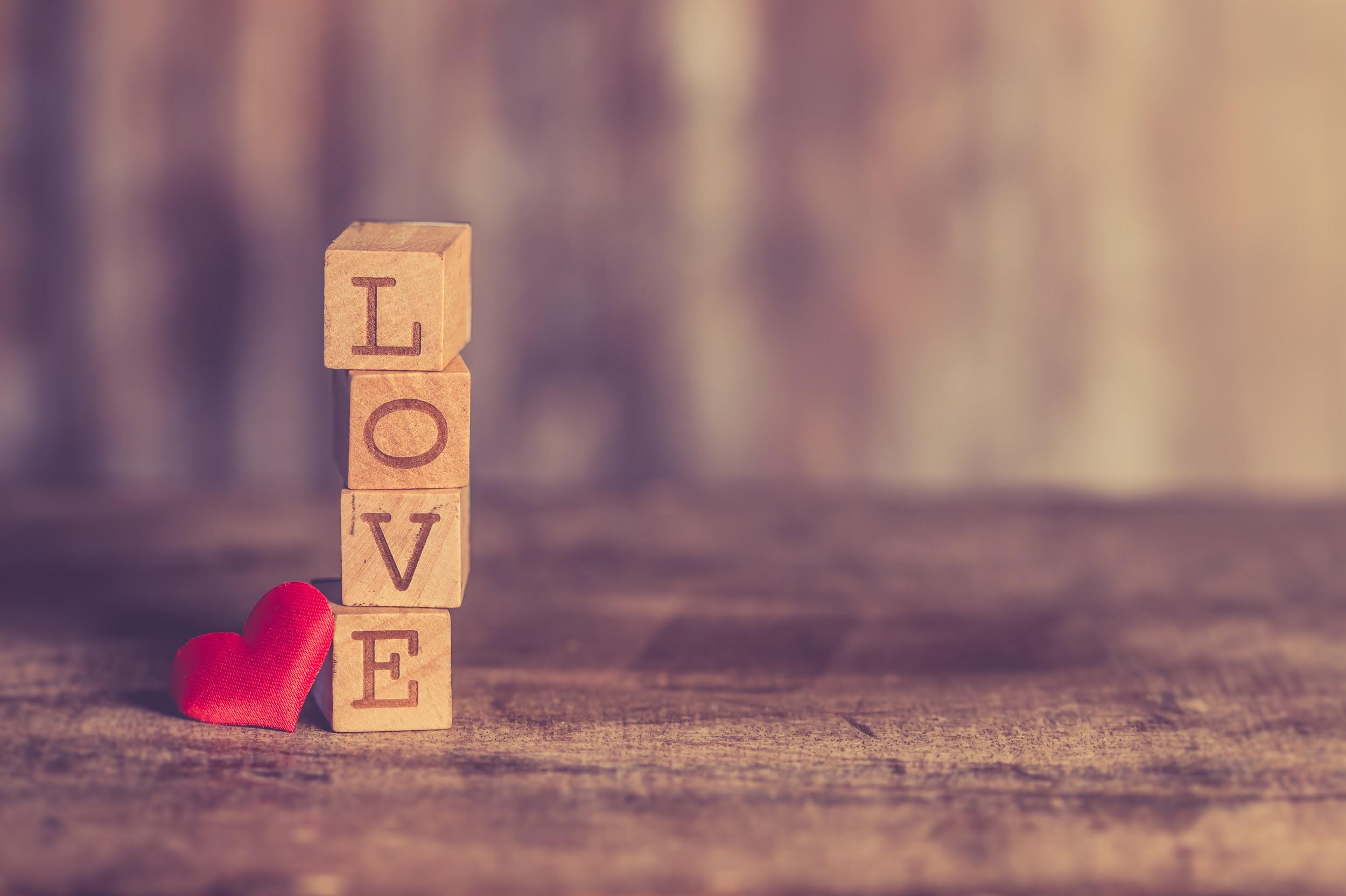 A second example of love is by obeying God’s will.
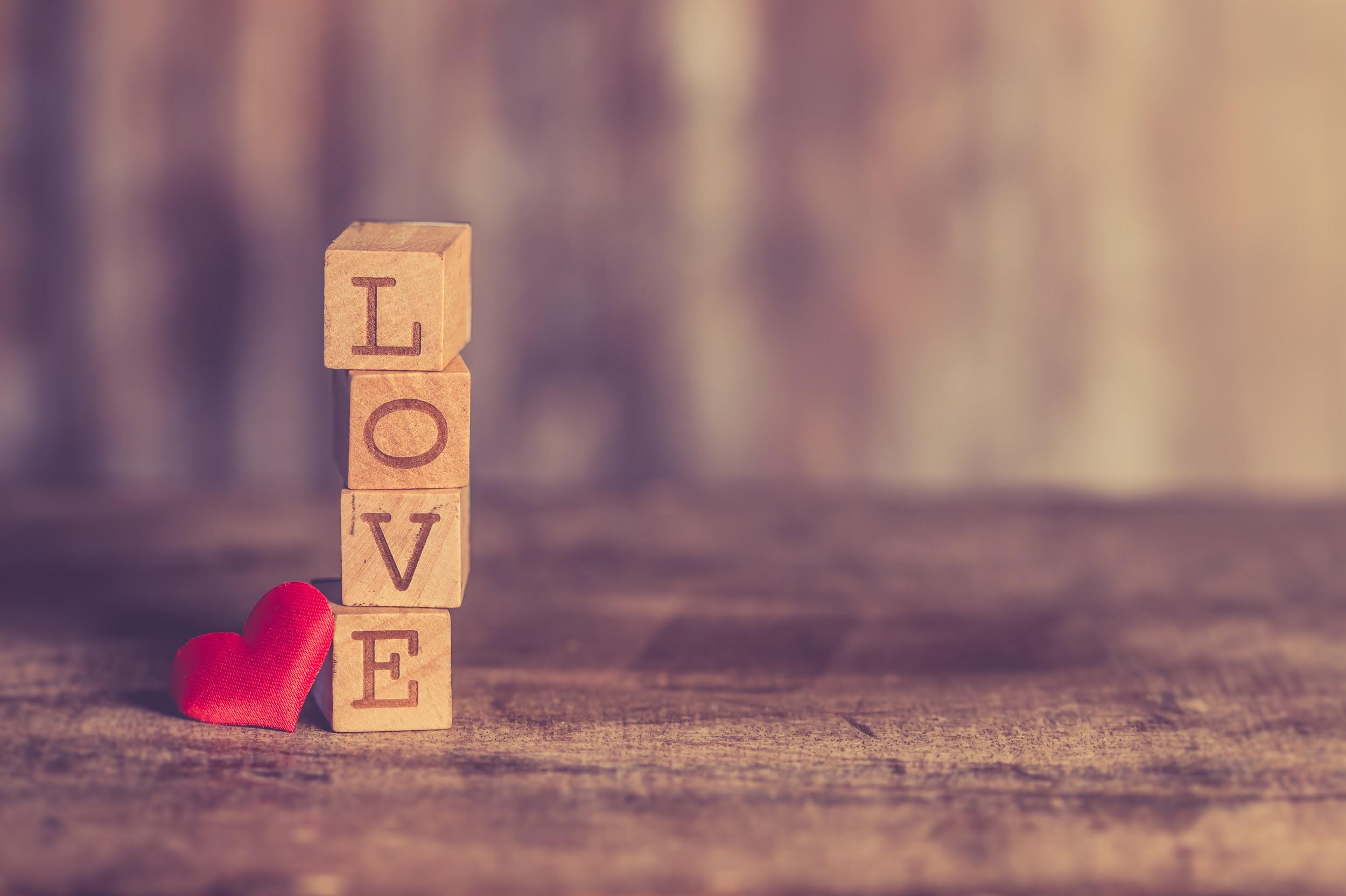 A second example of love is by obeying God’s will. 

Christianity isn’t about asking for an easy life. It’s about work,  action.  We see what can happen if our love doesn’t grow nor is active in Deuteronomy 4: 25-31
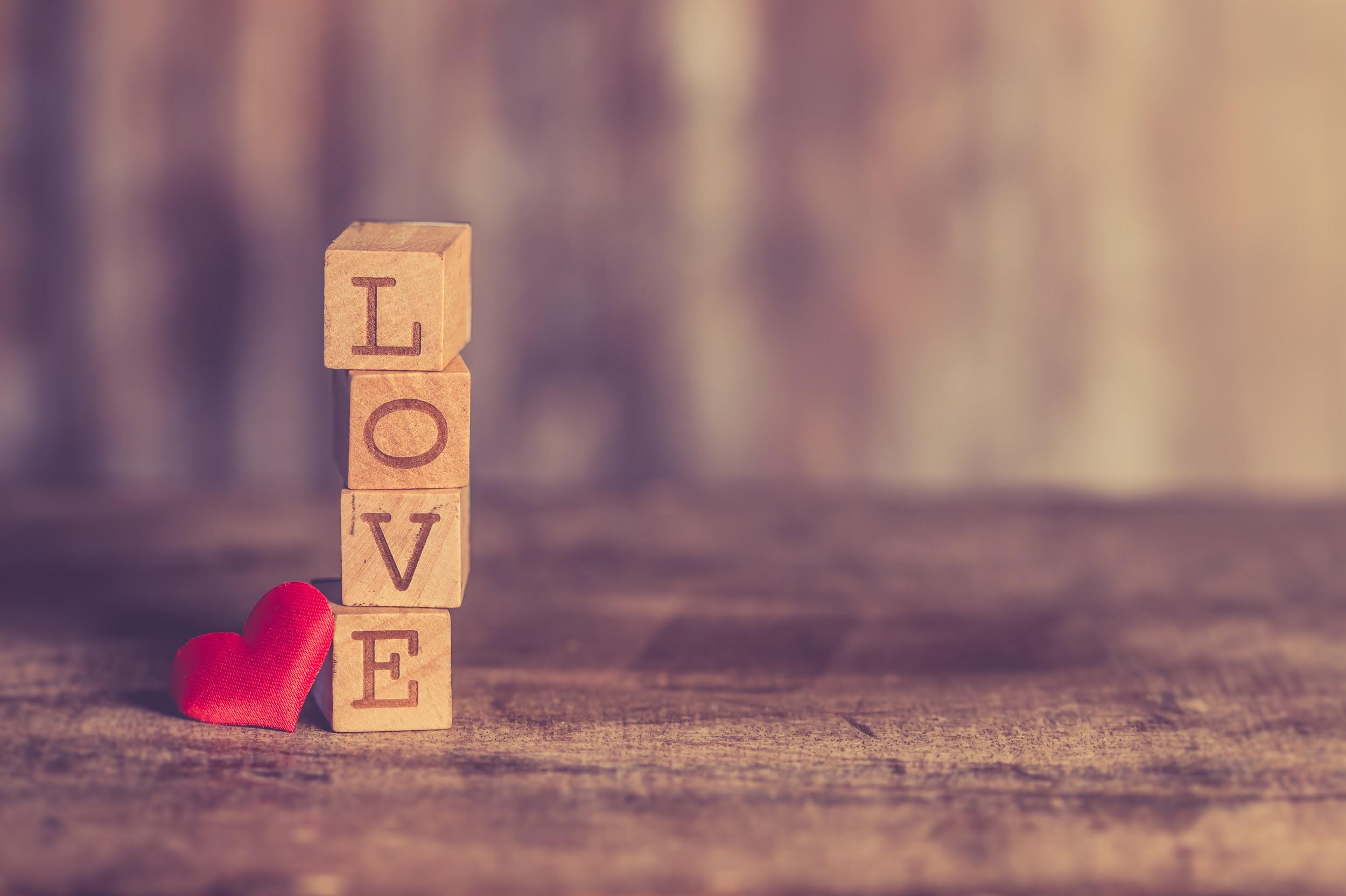 When you beget children and grandchildren and have grown old in the land, and act corruptly and make a carved image in the form of anything, and do evil in the sight of the Lord your God to provoke Him to anger,  I call heaven and earth to witness against you this day, that you will soon utterly perish from the land which you cross over the Jordan to possess; you will not prolong your days in it, but will be utterly destroyed.
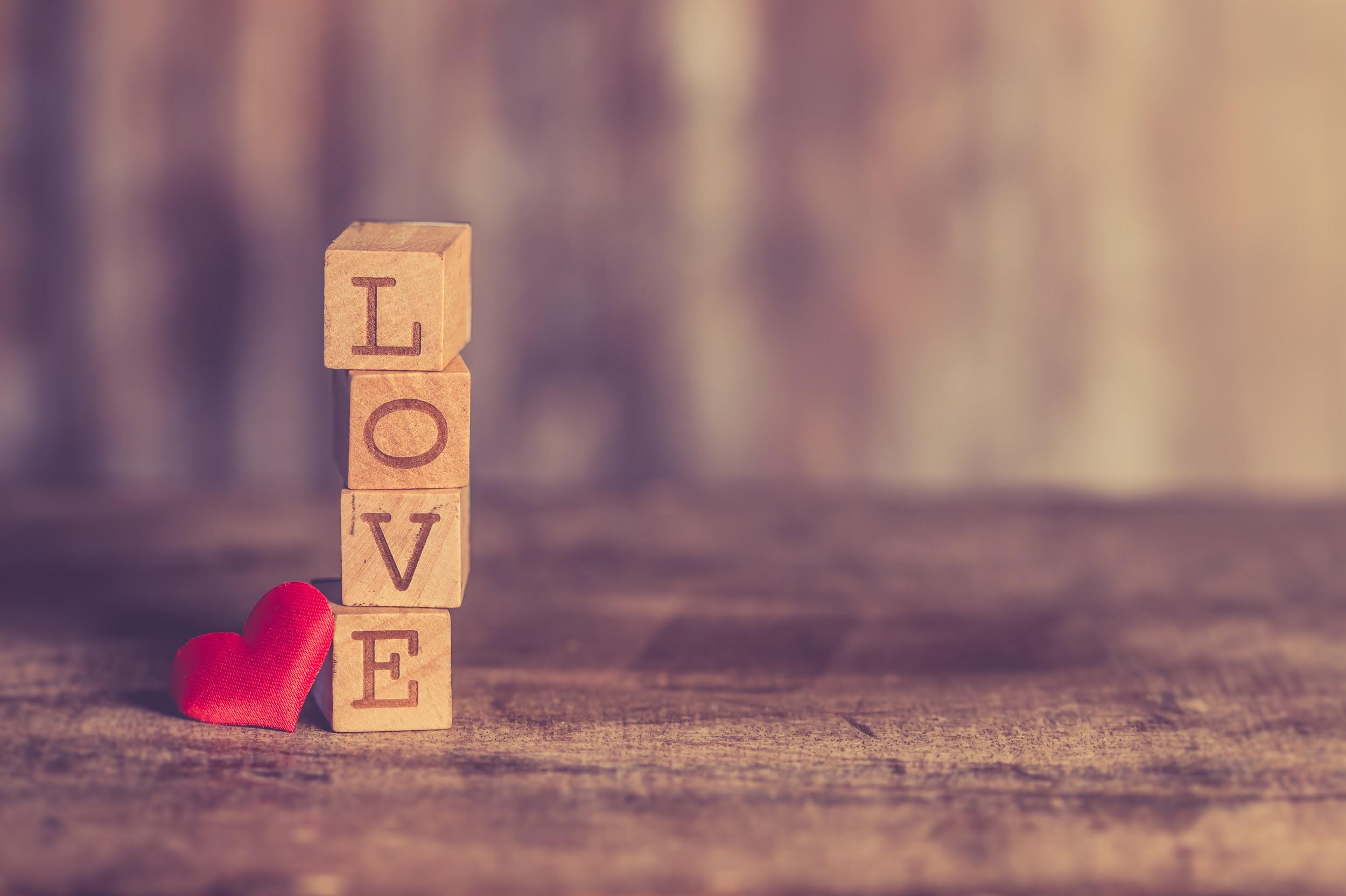 And the Lord will scatter you among the peoples, and you will be left few in number among the nations where the Lord will drive you. And there you will serve gods, the work of men’s hands, wood and stone, which neither see nor hear nor eat nor smell.
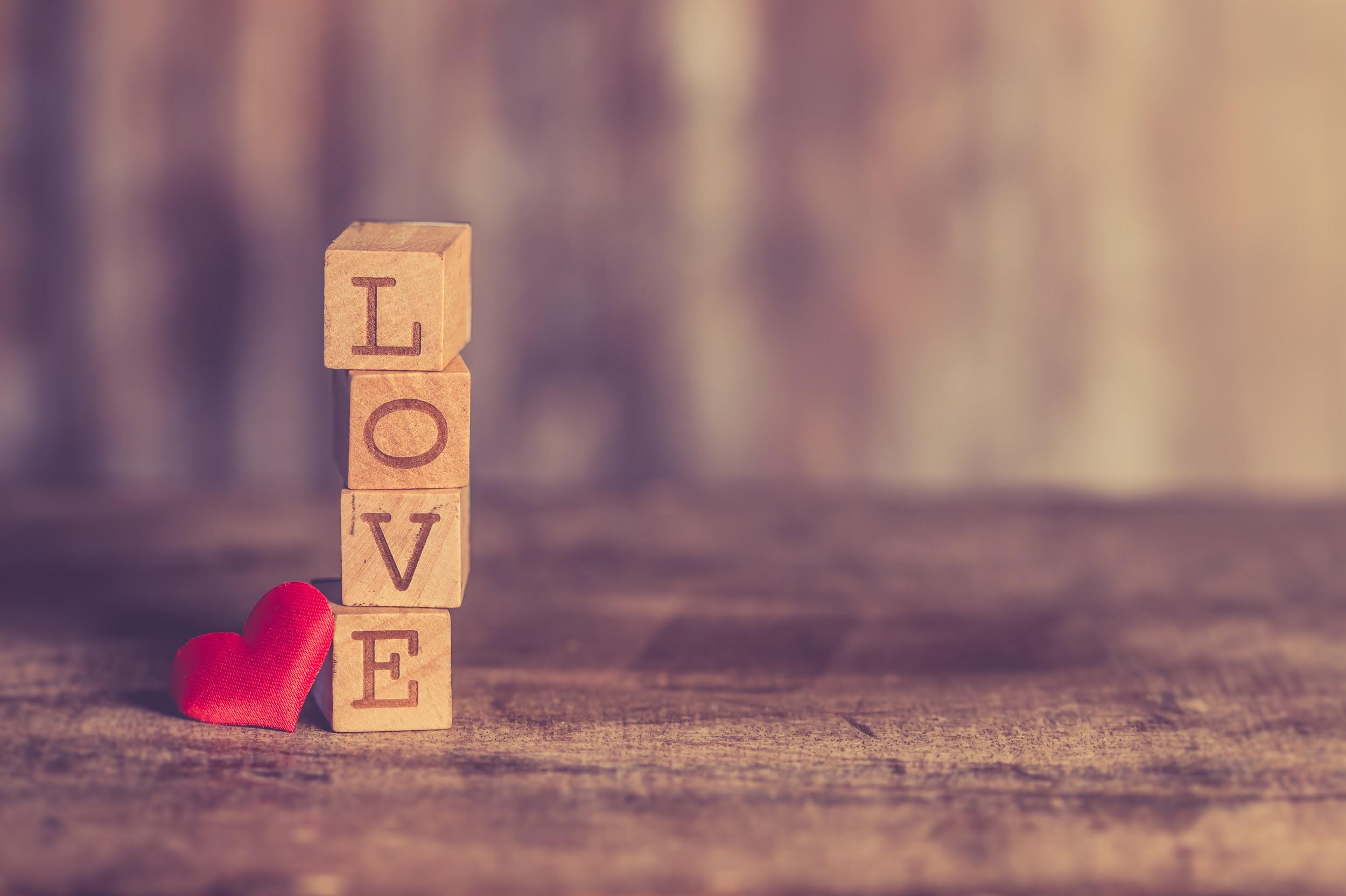 But from there you will seek the Lord your God, and you will find Him if you seek Him with all your heart and with all your soul.  

When you are in distress, and all these things come upon you in the latter days, when you turn to the Lord your God and obey His voice  (for the Lord your God is a merciful God), He will not forsake you nor destroy you, nor forget the covenant of your fathers which He swore to them.
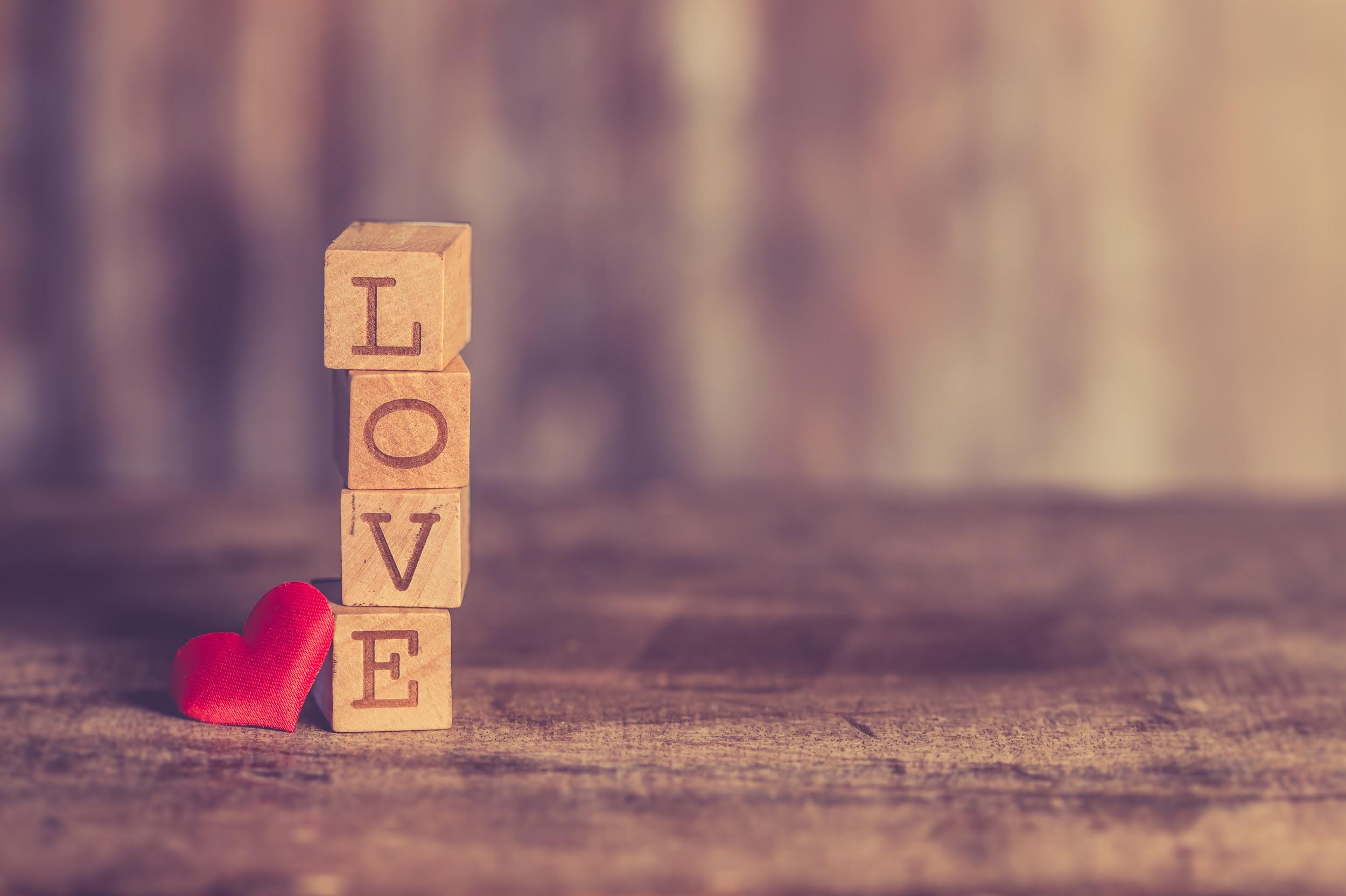 Heeding His word is not enough. Work is required. God gave promises and fulfilled them to those who demonstrated their love through action
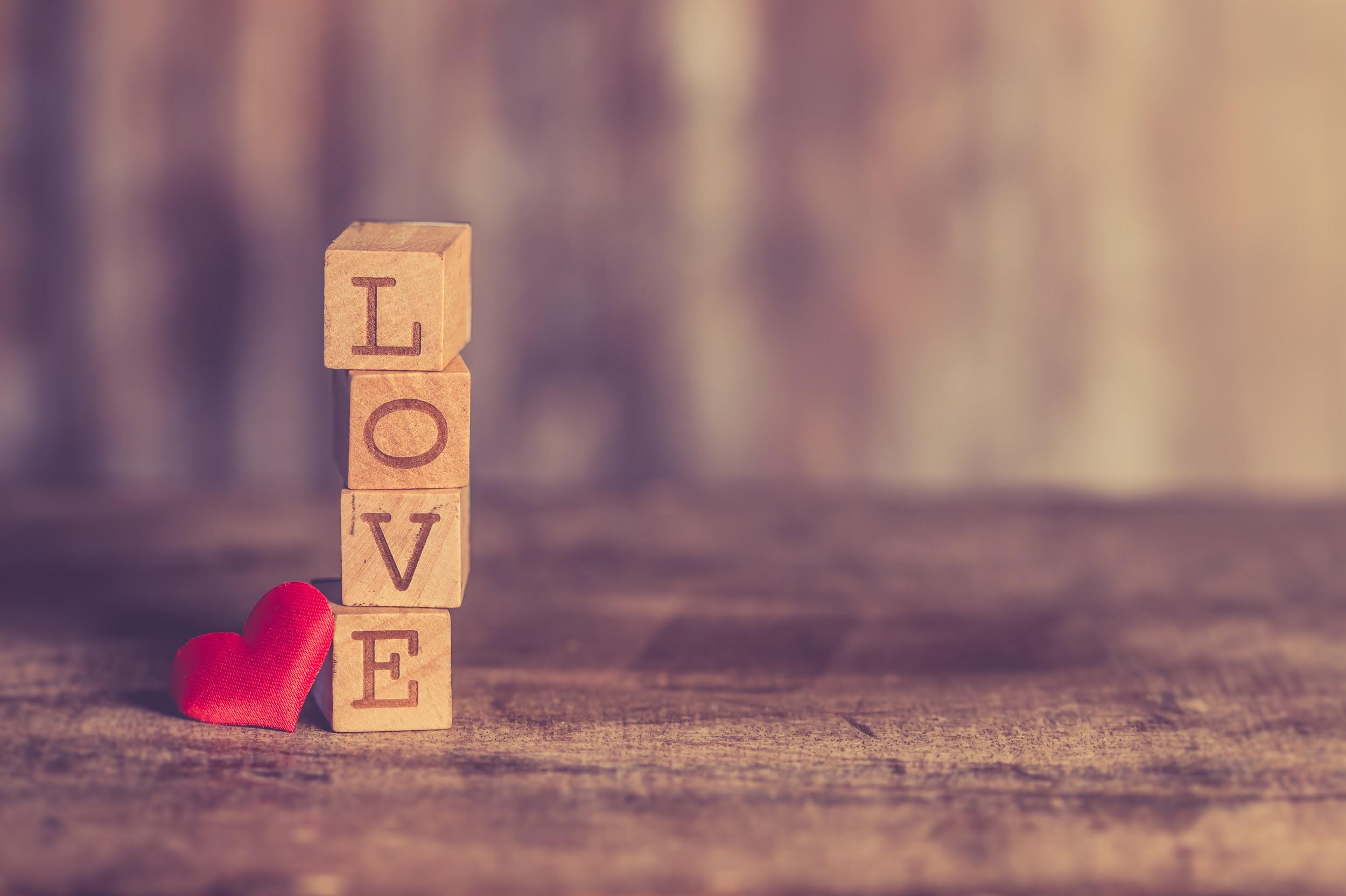 Heeding His word is not enough. Work is required. God gave promises and fulfilled them to those who demonstrated their love through action

Speaking of work, let’s consider the work of Jesus John 10: 14-18
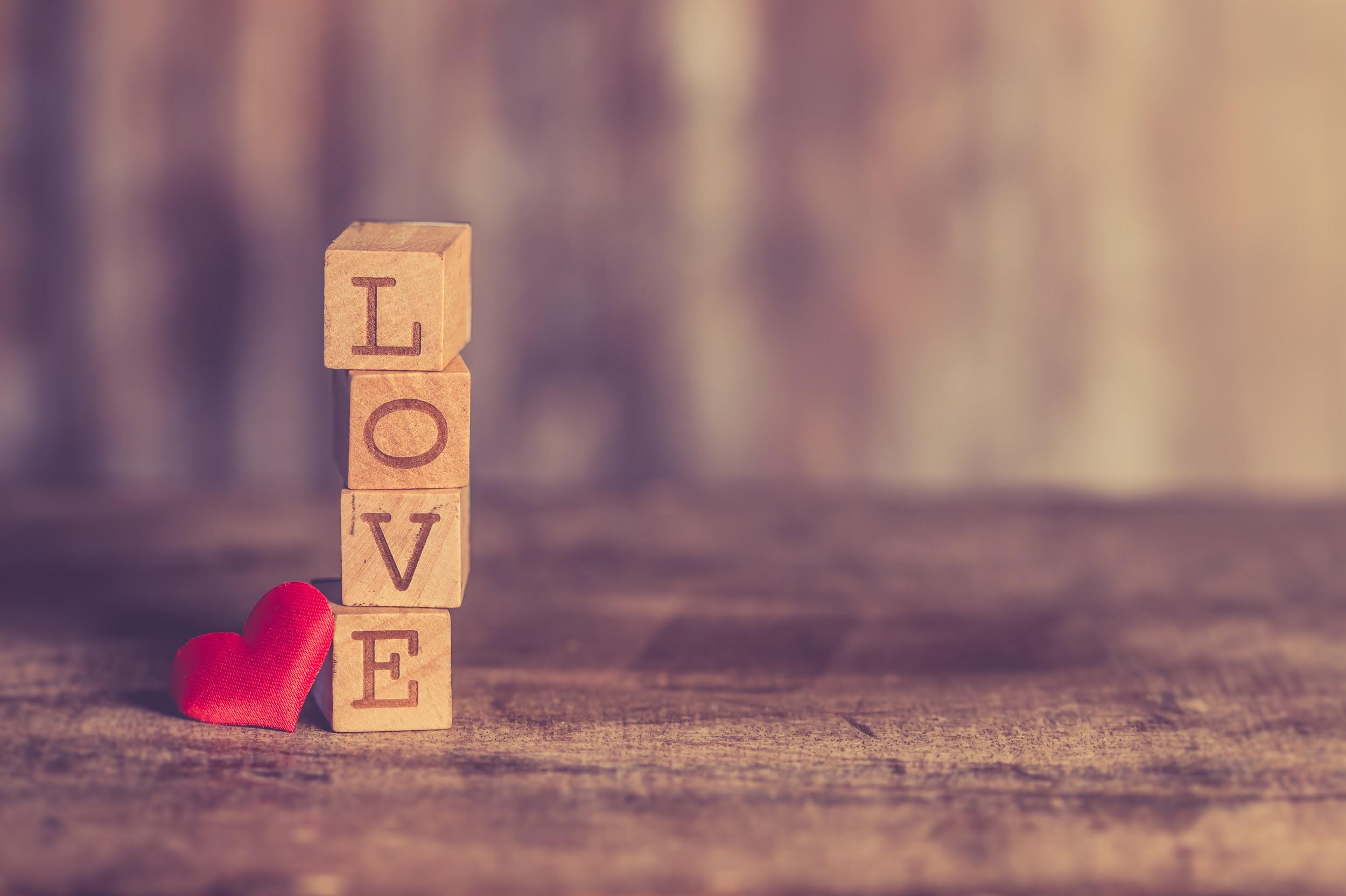 I am the good shepherd; and I know My sheep, and am known by My own.  As the Father knows Me, even so I know the Father; and I lay down My life for the sheep.  

And other sheep I have which are not of this fold; them also I must bring, and they will hear My voice; and there will be one flock and one shepherd.
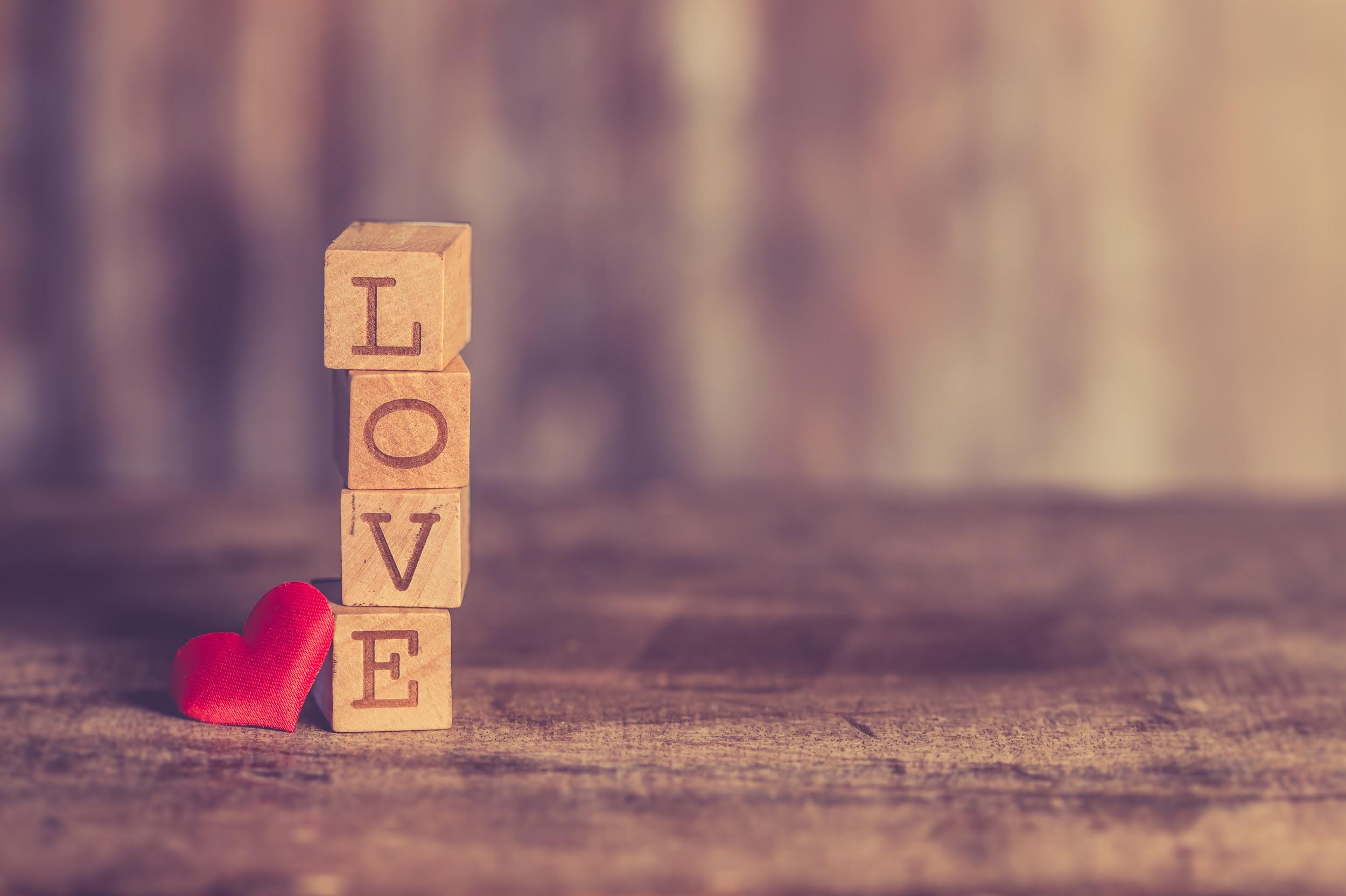 “Therefore My Father loves Me, because I lay down My life that I may take it again.  

No one takes it from Me, but I lay it down of Myself. I have power to lay it down, and I have power to take it again. This command I have received from My Father.”
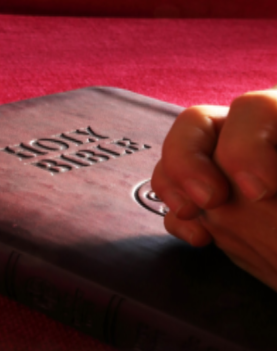 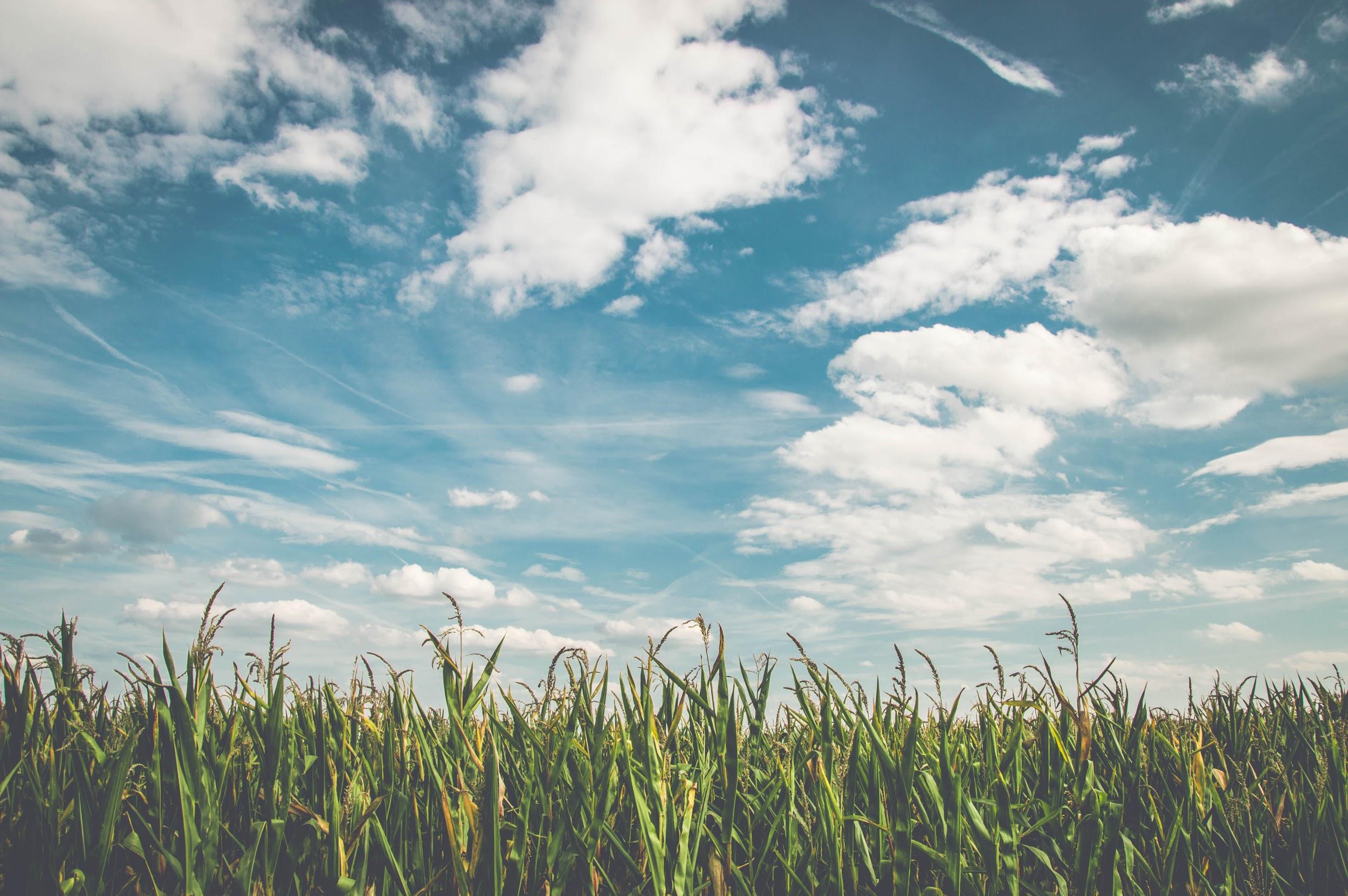 Christ’s work demonstrated in Him giving His life. Not just for His sheep at that time, but all sheep of all time.
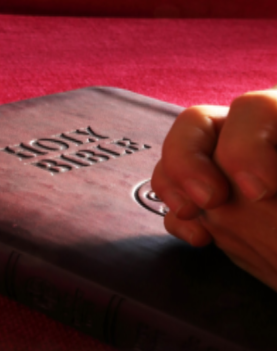 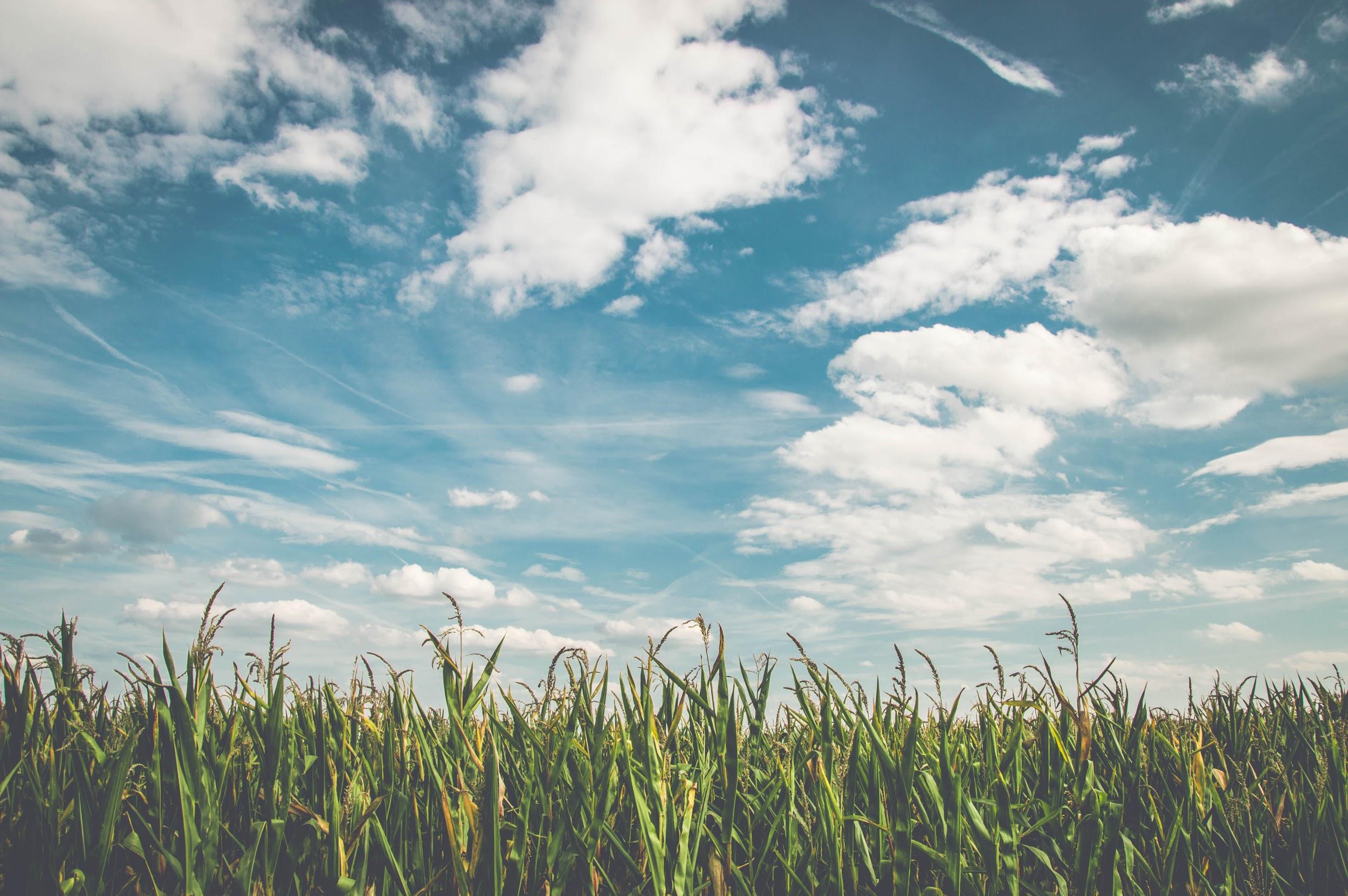 Christ’s work demonstrated in Him giving His life. Not just for His sheep at that time, but all sheep of all time.

Jesus realized His role  and when that time came, He executed it perfectly. 

That is love.